L'insegnamento letterario in GERMANIA
Curricoli, metodologie, valutazione e prove
Stefania Iubatti, Liceo L. Galvani - Bologna
Fonte: www.zeit.de
Autonomia dei Länder in materia di istruzione
La carta costituzionale sancisce la totale autonomia del Länder in materia di istruzione
Organizzazione 
del sistema scolastico (tipologia di scole, durata dei corsi, etc.)
Politica scolastica
Amministrazione e finanze
Länder
Formazione e aggiornamento dei docenti
Organizzazione dell‘anno scolastico
Esame di stato
Curricoli
Letture, 
etc…
Organizzazione 
scolastica
Stefania Iubatti - Liceo Galvani Bologna 2015
2
Il corso liceale (Gymansium)
Il corso liceale inizia dopo la scuola primaria e dura 8 (G8) o 9 (G9) anni.
Il segmento finale (Oberstufe) dura 2  (G8) o 3 (G9) anni. 
Esso è strutturato in corsi semestrali.
Gli studenti scelgono le materie che intendono seguire. 
La materia viene offerta in forma di corso di base (GK) con min. 3 h sett. o corso avanzato (LK) con min. 4 h. sett.
Il numero dei corsi obbligatori varia  Autonomia
Stefania Iubatti - Liceo Galvani Bologna 2015
3
Lo studio della letteratura
In tutti i Bundesländer lo studio della letteratura tedesca  è materia del curricolo dell‘ Oberstufe (segmento finale del corso liceale)
In tutti i 16 Bundesländer è materia d‘esame di stato
Fonte: www.goethezeitportal.de/wissen/dichtung/schnellkurs-goethe/goethes-allianz-mit-schiller.html
Stefania Iubatti - Liceo Galvani Bologna 2015
4
Conferenza Permanente dei Ministri della Pubblica Istruzione dei Länder  (Ständige Konferenz der Kultusminister der Länder in der Bundesrepublik Deutschland- KMK )
Quest’organo riunisce i ministri dell’istruzione dei Länder
http://www.kmk.org/home.html
Emette con la delibera del 18.10.2012  i
Ha la funzione di armonizzarne gli interessi e smussarne le forze centripete; 
garantisce l’equivalenza dei diplomi, 
Esso si adopera per assicurare gli standards di qualità nella scuola (anche delle 140 scuole tedesche all’estero)
Bildungsstandards per le materie guida:
Stefania Iubatti - Liceo Galvani Bologna 2015
5
Bildungsstandards
Vi si descrivono i livelli di competenza (abilità e capacità) che gli studenti dovrebbero aver raggiunto alla fine del corso liceale riferiti alle finalità che il corso liceale si pone per le materie-guida
Tedesco
Matematica
1a lingua straniera (ing. franc.)
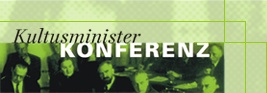 Fonte: Bildungsstandards im Fach Deutsch für die Allgemeine Hochschulreife (Beschluss der Kultusministerkonferenz vom 8.18.2012) Traduzione  di alcuni passaggi di S. Iubatti
in diversi passaggi  si fa riferimentioall‘ autonomia dei  Länder!
Stefania Iubatti - Liceo Galvani Bologna 2015
6
Il tedesco
La  parte  riguardante  la materia „Tedesco“  consta  di 264 pagine e si articola in 5 parti

1  Preambolo
2  Descrizione degli standards per tedesco 
3  Indicazioni operative per  l‘esecuzione  dell‘esame
4  Selezione di prove d‘esame esemplificative  
5  Selezione di prove esemplificative relative a singole competenze
Stefania Iubatti - Liceo Galvani Bologna 2015
7
Competenze per la materia „Tedesco“
Stefania Iubatti - Liceo Galvani Bologna 2015
8
Competenze specifiche  relative allo studio della letteratura (literarische Kompetenz)
Lo studio della letteratura  viene ricondotta alla competenza operativa del „Leggere“; competenza relativa al contenuto: “Capacità di relazionarsi con testi e media/ rapportarsi con testi letterari “. 

Essa viene descritta i questi termini:
Gli studenti si avvicinano (aprono) a testi letterari dall’illuminismo all’epoca contemporanea, comprendono la dimensione estetica come una qualità specifica della percezione, della struttura/forma e della conoscenza. Essi dispongono di conoscenze generiche di base nel campo della storia letteraria e di poetologia, che comprendono opere di tutti i generi letterari e stabiliscono nessi tra tradizione letterarie e letteratura contemporanea anche sotto punti di vista interculturali
Stefania Iubatti - Liceo Galvani Bologna 2015
9
I livelli di competenza e i loro  indicatori
Stefania Iubatti - Liceo Galvani Bologna 2015
10
Metodolgia (1)
Centralità del testo.
 procedimento soprattutto induttivo. 
 in classe prevale la forma di lezione dialogata, 
 L’ approccio al testo avviene in modo creativo o comunque personale
Gli esercizi coinvolgono varie attività e guidano in modo intuitivo e progressivo dalla comprensione, all’interpretazione alla contestualizzazione etc…
Esempio di prova: cfr. Materiali, 1
Stefania Iubatti - Liceo Galvani Bologna 2015
11
Metodologia (2)
in classe si applicano le abilità  correlate  alla  capacità di rapportarsi ai testi in modo esemplificativo, 
 I risultati del lavoro vengono fissati in forma di  rappresentazioni schematiche riassuntive alla lavagna,(mappe d’apprendimento/ mappe concettuali, schemi riassuntivi), in collaborazione con l’insegnante
 Scrittura creativa

 nasce una nuova materia: la recitazione (Darstellendes Spiel)
Stefania Iubatti - Liceo Galvani Bologna 2015
12
Curricolo
Apprendimento per esempi  Riduzione del volume di materia. 

La trattazione si concentra su opere che hanno un valere esemplificativo. 
Mut zur Lücke = coraggio di lasciare lacune

Acquisizione di conoscenze concernenti fatti [nozioni] concetti, procedure, metodi, metaconoscenze (riflessione sul proprio processo di apprendimento). 

La materia viene organizzata in modo progressivo, a forma di spirale.
Stefania Iubatti - Liceo Galvani Bologna 2015
13
Curricolo relativo alla letteratura
Si devono acquisire conoscenze dei generi letterari, di autori non necessariamente inseriti in uno sviluppo sistematico diacronico della storia della letteratura, ma integrati in un problema o tema

Conoscenza di testi letterari significativi dall’Illuminismo all’epoca moderna,contemporanea
I testi e le opere da leggere vengono stabiliti dai Länder.  Autonomia 
Alcuni hanno pubblicato liste di opere raccomandate, raggruppate per temi. 

Esempi:
Diritto e giustizia / Patria e estraneità / Identità e ruolo / Autodeterminazione e condizionamenti  esterni: Politica – Società - Lingua / Scienza e responsabilità / Scuola e società etc…
(Empfehlungsliste  Land B.-W).
Non in ogni Bundesland ci sono letture obbligatorie.  Autonomia 
In ogni caso viene rispettata la libertà di scelta del docente.
Stefania Iubatti - Liceo Galvani Bologna 2015
14
Esempio di curricolo (Land Hessen)
Letture obbligatorie 
 un‘ opera epica o drammatica del 20mo secolo 
 un dramma o opera epica, liriche che illustrino la condizione umana nei periodi dell‘Illuminismo, dello Sturm und Drang, del periodo classico e Romanticismo
 Goethe, Faust I 
 un‘opera di Büchner 
 Un‘opera in prosa o drammatica dell‘epoca del Realismo e del periodo di fine secolo obbligatorio: Racconti di  Kafkas  
 Almeno un‘opera rappresentativa del periodo successsivo alla seconda guerra mondiale
 un‘opera in prosa o drammatica contemporanea (dal  1989)
Stefania Iubatti - Liceo Galvani Bologna 2015
15
Prova scritta / indicazioni generali
Le prove devono rispondere a caratteristiche  di autenticità, devono essere orientate su problemi e indipendenti dalle cognizioni acquisite nell’immediato.
Le consegne devono essere chiaramente comprensibili da parte dei candidati. 
Le competenze richieste ricadono nell’ambito scrivere/leggere, e nel dominio “capacità di rapportarsi ai testi “e “riflessione sulla lingua”. 
Le prove vengono differenziate per il GK e il LK. 
Il testo proposto non dovrebbe superare le 1500 parole. 
Tempo a disposizione 240 -300 minuti a seconda del livello del corso + tempo di lettura
Stefania Iubatti - Liceo Galvani Bologna 2015
16
La prova scritta
 6 possibili tipi di prova
Tipologia: testo argomentativo, Interpretazione, recensione, articolo di un dizionario saggio, discussione su tema.

Le tracce proposte vengono preparate da docenti in servizio in scuole scelte.
Il Land Baviera propone le prove di tedesco.
Esempio di prova: cfr. Materiali, 2
Stefania Iubatti - Liceo Galvani Bologna 2015
17
La prova orale
1) breve presentazione o esposizione libera dei risultati relativi a uno o due testi proposti (max. 300 parole); per la preparazione viene concesso un congruo lasso di tempo (20-30 min).
2) colloquio
E’ espressamente proibito  condurre il colloquio in forma di interrogazione nozionistica e  condurre il  colloquio a passi eccessivamente minuziosi e particolari
Stefania Iubatti - Liceo Galvani Bologna 2015
18
Valutazione: Orizzonte d‘attesa (Erwartungshorizont)
Deve essere fornito insieme alle proposte di tracce
Descrizione  dell’orizzonte massimo delle possibili informazioni  o contenuti e abilità richieste in una verifica (scritta).
Questo orizzonte d’attesa deve essere fornito in forma schematica insieme alla proposta di prova 
Esso offre un parametro di correzione e di valutazione
La correzione delle prove d‘esame viene fatta da due docenti che redigono un giudizio indipendentemente l‘uno dall‘altro. 
I due correttori si confrontano alla fine per stabilire il voto
Stefania Iubatti - Liceo Galvani Bologna 2015
19
Criteri generali di valutazione
Rispetto delle norme degli standards linguistici
  Correttezza dei contenuti
  Coerenza logica
  Varietà dei punti di vista e loro importanza
  Differenziazione della  comprensione e della rappresentazione
  Presenza di collegamenti pertinenti
  Approccio personale della trattazione die temi e dei problemi
  Motivazione argomentata dei propri giudizi, prese di posizione e valutazione
  Autonomia e chiarezza nella struttura della prova
  Padronanza della terminologia e della metodologia specificia della disciplina e interdisciplinari
Stefania Iubatti - Liceo Galvani Bologna 2015
20
Valutazione: sistema die voti
Stefania Iubatti - Liceo Galvani Bologna 2015
21
La valutazione dello scritto
Il peso maggiore nelle prove deve essere collocato nel livello II, non devono comunque mancare gli altri due livelli. 
 I contenuti non si devono limitare soltanto ad un semestre.  
 Valutazione  “buono” (11 Punti)   i 4/5 della prestazione totale, 
 Valutazione “sufficiente” (5 punti) prevede che la prestazione soddisfi e  superi gli standard del livello I e che venga raggiunto circa la metà delle prestazioni previste nell’orizzonte d’attesa da raggiungere

 Gravi lacune nell’ambito della correttezza grammaticale e sintattica e di stile hanno come conseguenza una riduzione dei punti attribuiti.
Stefania Iubatti - Liceo Galvani Bologna 2015
22
Valutazione dell‘orale
Capacità di fissare e riassumere i risultati relativi alla prova proposta in  una presentazione libera, pregnante e strutturata, basandosi  su appunti
 Capacità di condurre un collquio incentrato sul tema proposto
 Uso di forme adeguate di argomentazione e flessibilità rispetto a domande e impulsi dati dall‘esaminatore
 Capacità di esprimere valutazioni autonome pertinenti al tema o al problema
 Contestualizzazione in un contesto specifico disciplinare o interdisciplinare
 Espressione precisa, differenziaza, stilisticamente adeguata […], uso corretto della terminologia specifica
 Chiarezza e comprensibilità dell‘articolazione
Stefania Iubatti - Liceo Galvani Bologna 2015
23
Nota:  Le  informazioni  sono  dedotte  daI siti web di vari Länder  e dal documento: „Bildungsstandards  im  Fach  Deutsch für  die  Allgemeine  Hochschulreife“ (Beschluss der Kultusministerkonferenz vom 8.10.2012“)Traduzione  di alcuni passaggi  di  S. Iubatti
Fonte: www.zeit.de
Biblioteca Zambeccari, Liceo Galvani Bologna